Дифференциация звуков [ч]-[ц] и букв ч - ц.
1 класс
четко повторить скороговорку:
«У чёрной курицы четыре цыпленка».
Найдите слово в таблице:
Б
В
Г
Д
Е
Ж
З
И
Л
П
Л
Е
М
Н
Ё
Ы
Ц
Ъ
К
О
Р
К
Ф
Я
Е
Ч
У
Ш
Ю
Щ
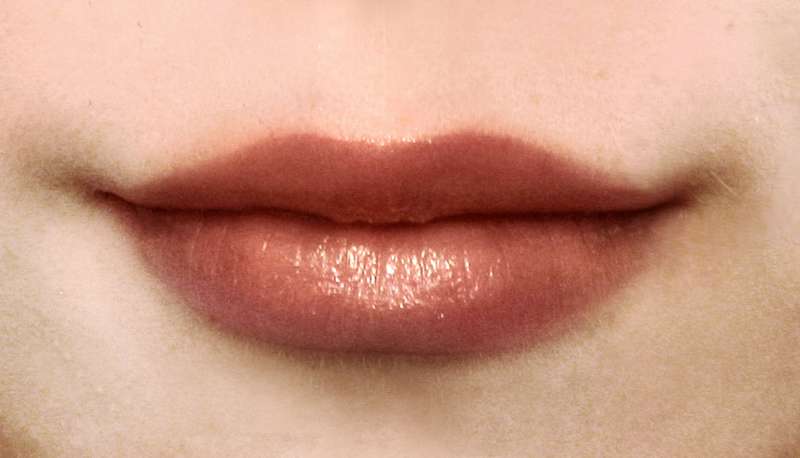 улыбаются
округляются
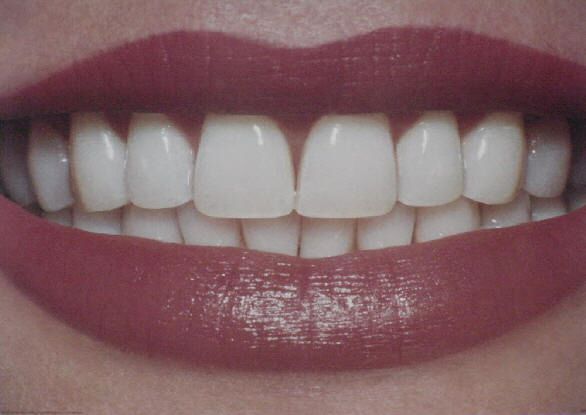 немного раскрыты
за нижними
 зубами
за верхними
 зубами
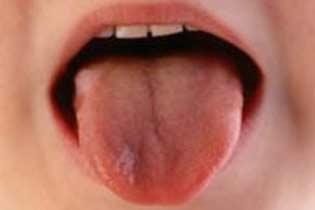 На что похожа буква?
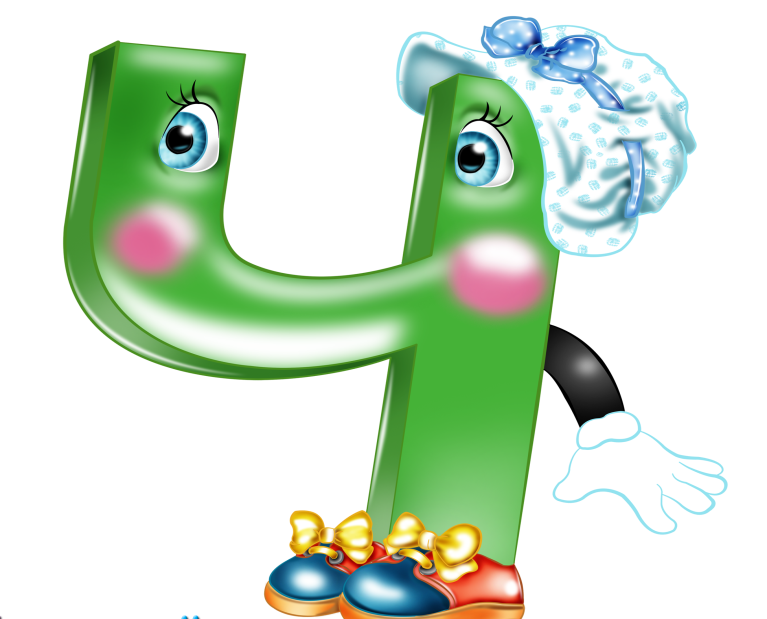 Да, вы правильно решили,Ч мы пишем, как четыре.Только с цифрами, друзья,Буквы путать нам нельзя.
Буква Ц – внизу крючок,Точно с краником бочок.
ПРОЧИТАЙТЕ СЛОГИ:
ЗВУКИ [Ц] И [Ч] В СЛОВАХ:
ПАЛЬЧИК-
ПАЛЕЦ
МИЗИНЧИК-
МИЗИНЕЦ
ЗАКОНЧИТЕ ПРЕДЛОЖЕНИЯ:
После среды наступает...
четверг.
На концерте выступали…
скрипачи.
Ручей мельче...
речки.
Пчёлы разносят цветочную...
пыльцу.
РАССТАВЬТЕ ПРЕДЛОЖЕНИЯ ПО ПОРЯДКУ:
Гнездо.
	У ласточки было четыре
птенца. Один птенчик выпал из
гнезда. Ласточка не могла
помочь ему. Митя поднял
птенчика и положил в гнездо.
Ласточка весело защебетала.
ДОМАШНЕЕ ЗАДАНИЕ:
Составьте предложения из слов:
Птицы птенчики кормить
Дети  поливать  огурцы  и  чеснок 
Мальчик  в  окно  стучит 
Цветы  в  саду  цвести
СПАСИБО, РЕБЯТА! МОЛОДЦЫ!